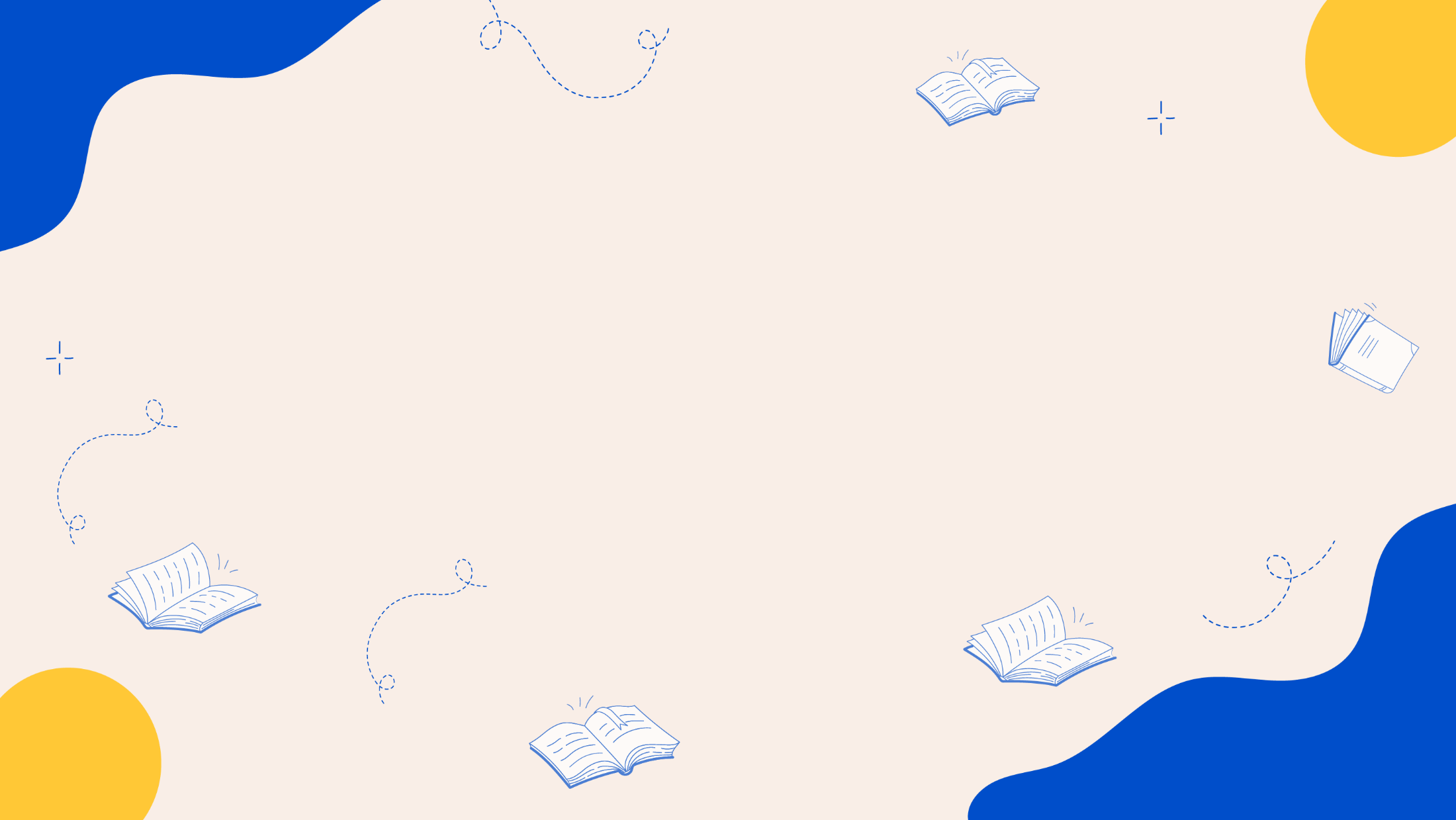 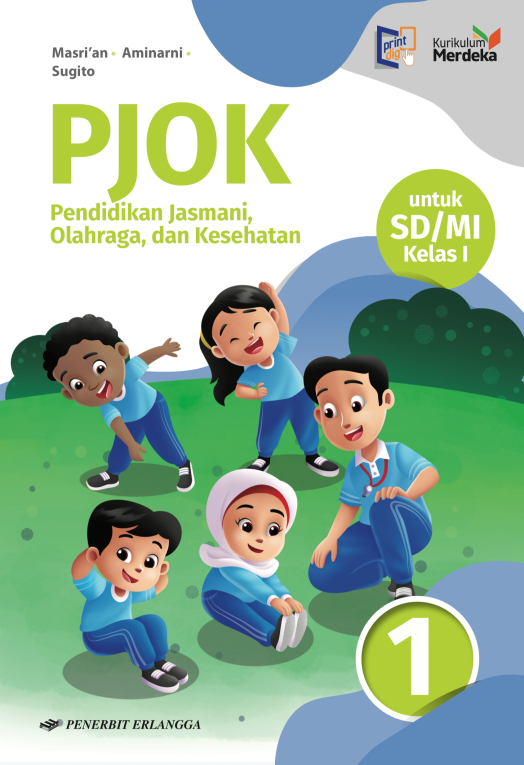 MEDIA MENGAJAR
Pendidikan Jasmani, Olahraga, dan Kesehatan
UNTUK SD/MI KELAS 1
Bab
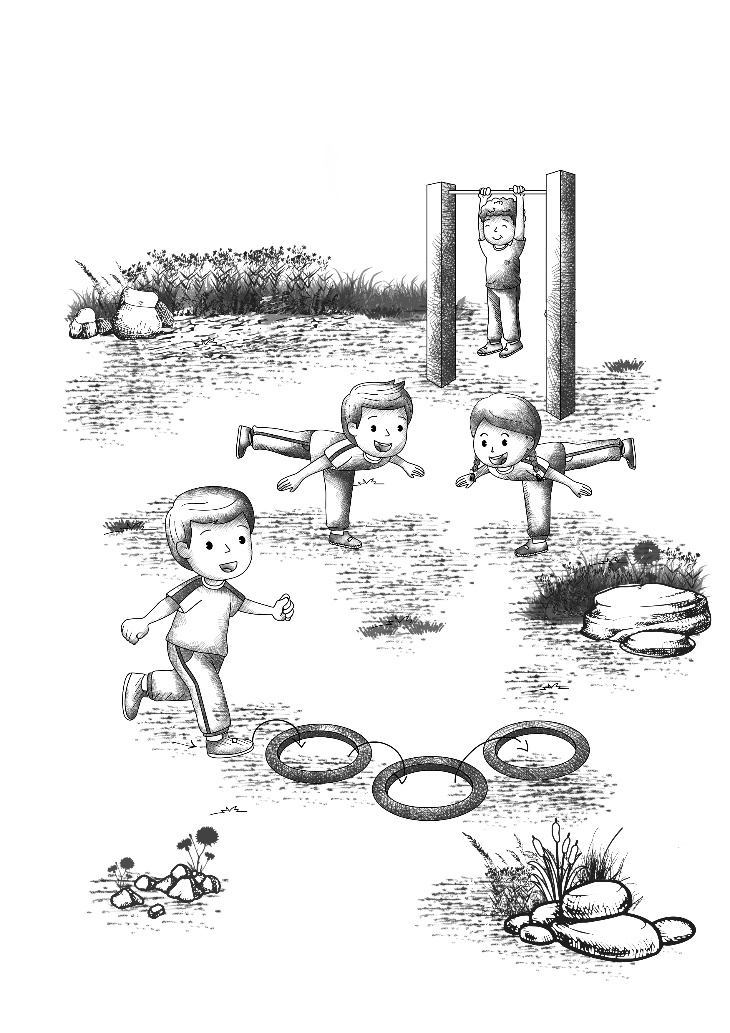 2
Tujuan Pembelajaran
Setelah mempelajari materi pada bab ini, siswa diharapkan dapat menjelaskan dan mempraktikkan:
Gerak bertumpu;
Gerak bergantung;
Gerak keseimbangan;
Gerak berpindah dengan benar.
SENAM LANTAI
[Speaker Notes: Jika terdapat gambar cantumkan sumber gambar dgn ukuran font 10pt]
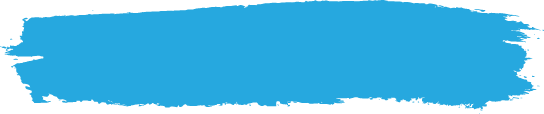 A. Gerak Bertumpu
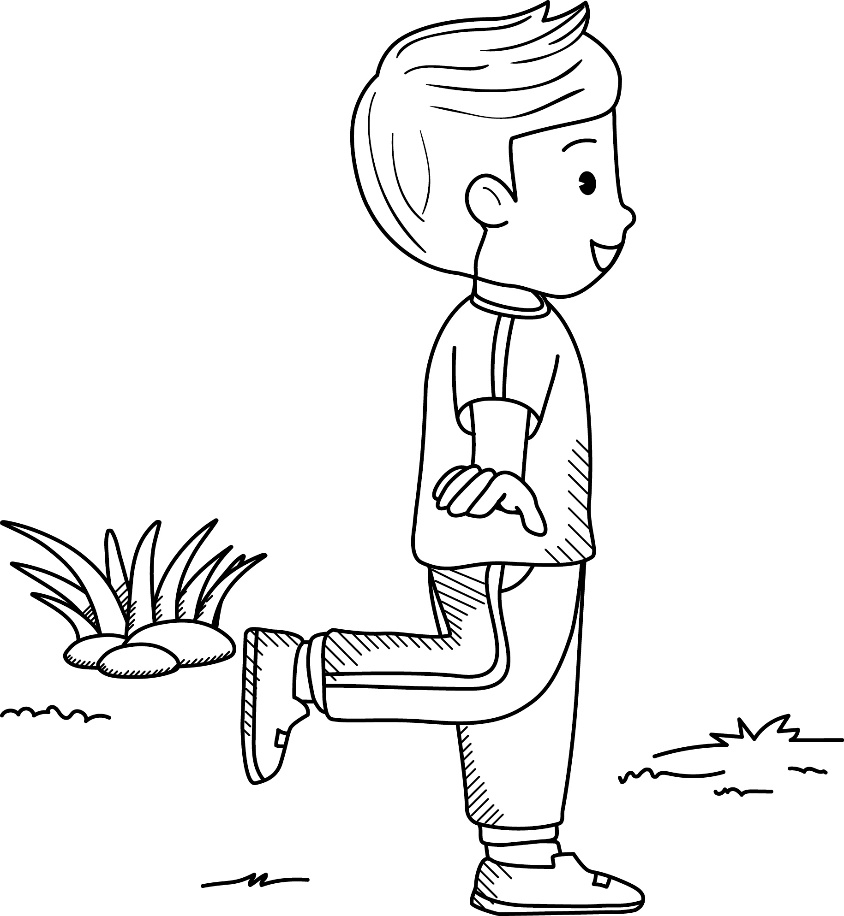 Bertumpu adalah gerak anggota badan untuk menopang tubuh.

Gerak bertumpu bermanfaat agar tubuh kuat dan seimbang.
Macam-macam gerak bertumpu
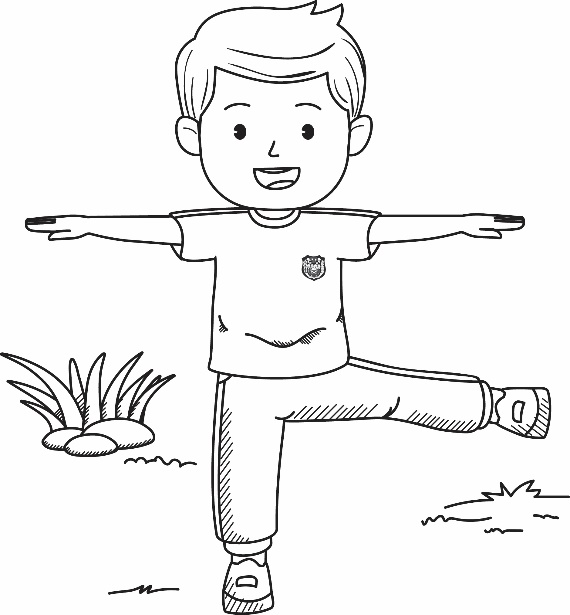 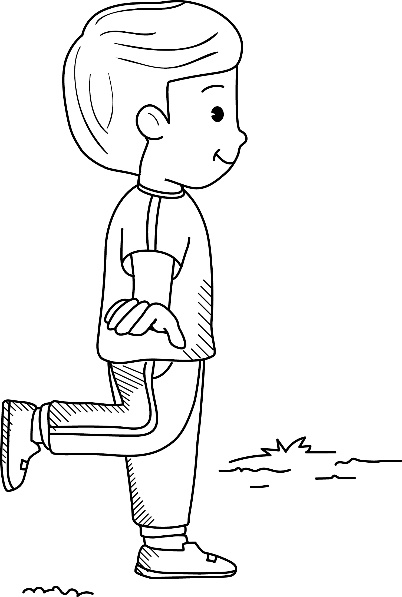 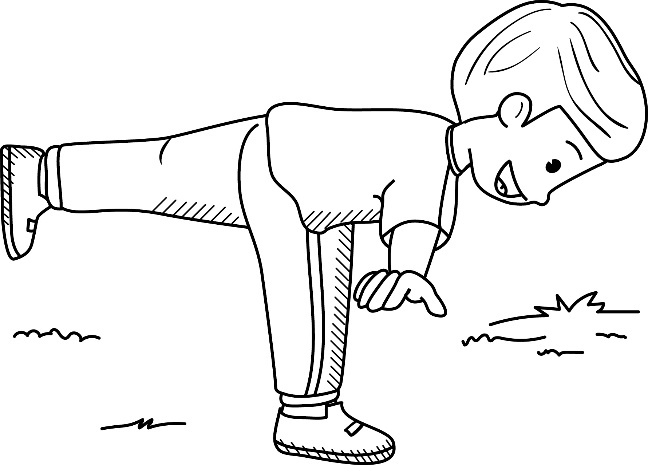 Bertumpu pada satu kaki.
Bertumpu pada satu kaki.
Bertumpu pada satu kaki.
Macam-macam gerak bertumpu
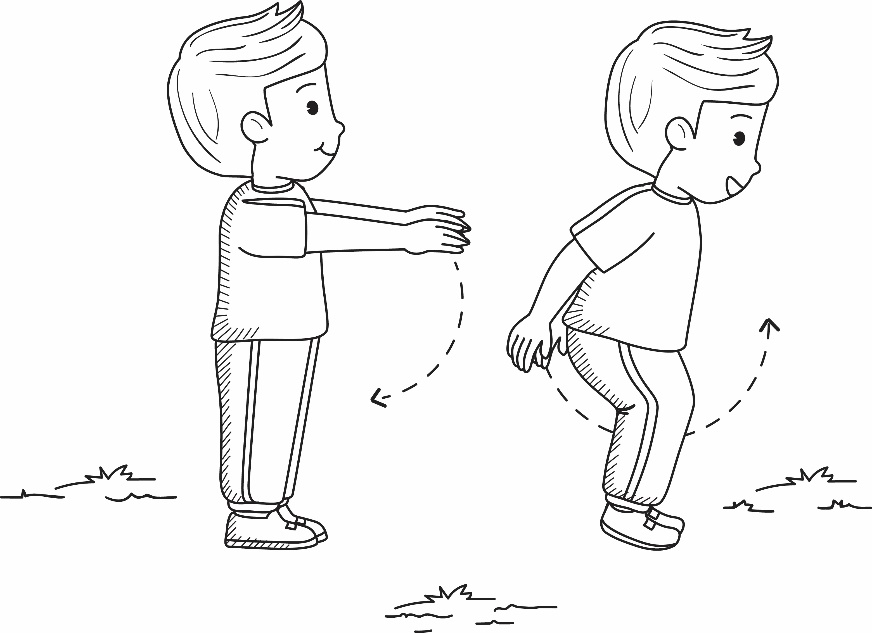 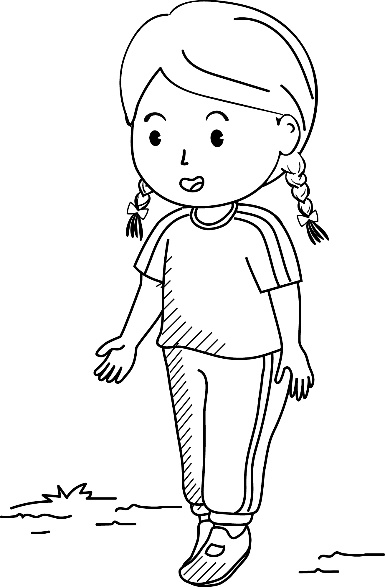 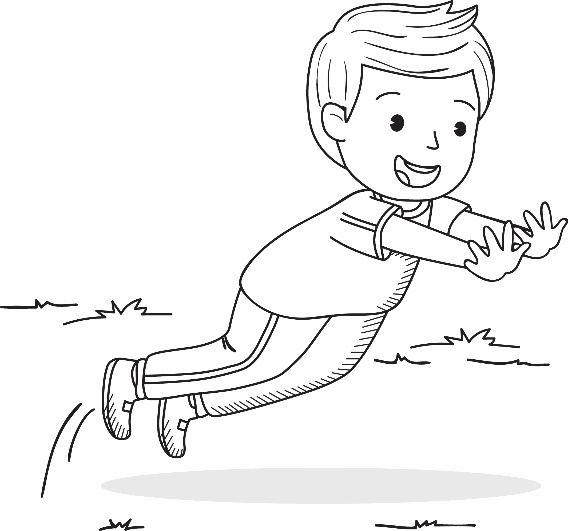 Bertumpu pada dua kaki.
Bertumpu pada dua kaki.
Bertumpu pada dua kaki.
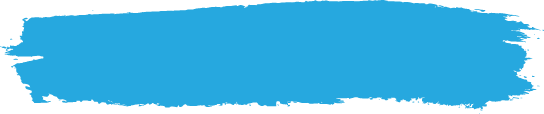 B. Gerak Bergantung
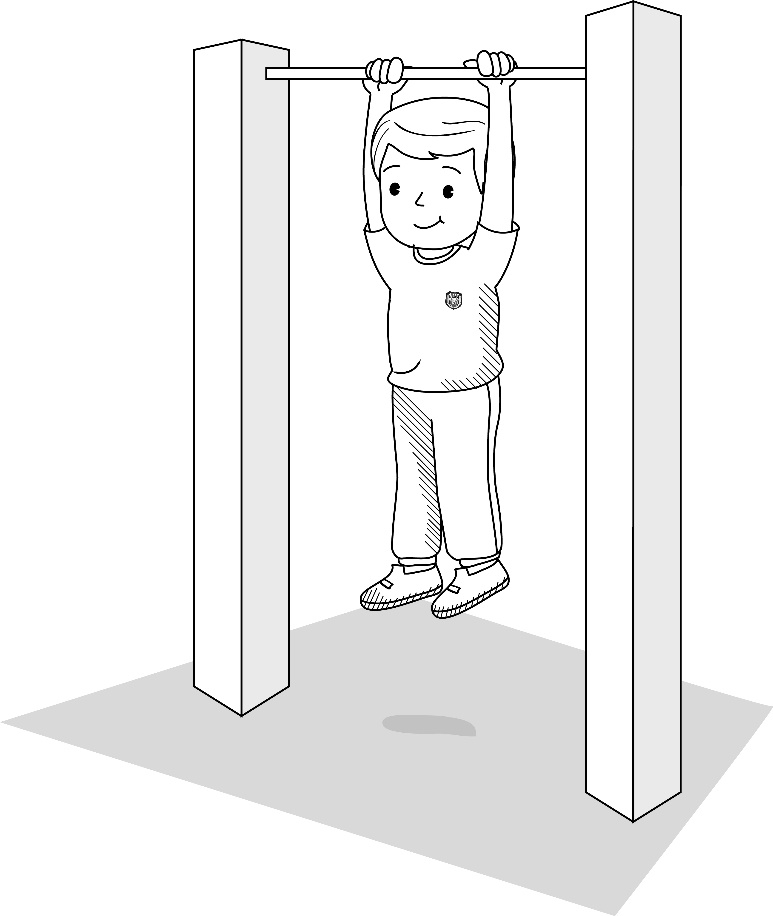 Bergantung adalah gerakan memegang palang tunggal.
Badan dan kaki lurus ke bawah.

Gerak bergantung bermanfaat untuk melatih kekuatan otot tangan.
Cara melakukan gerak bergantung
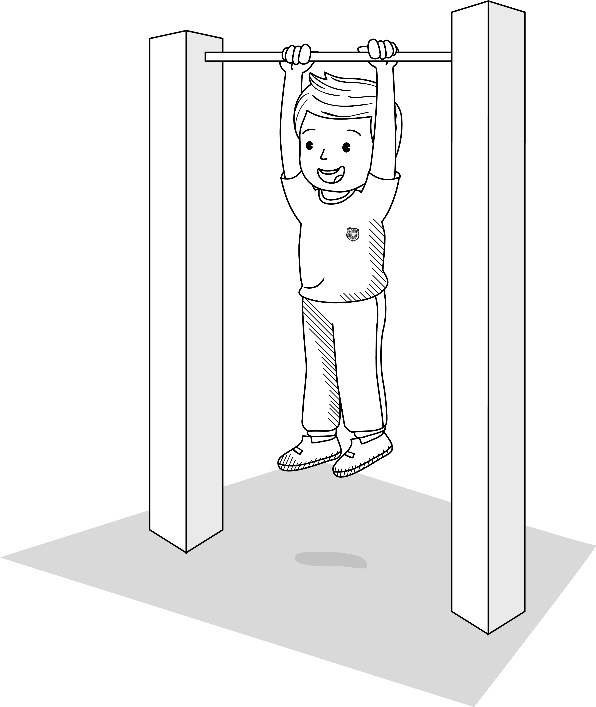 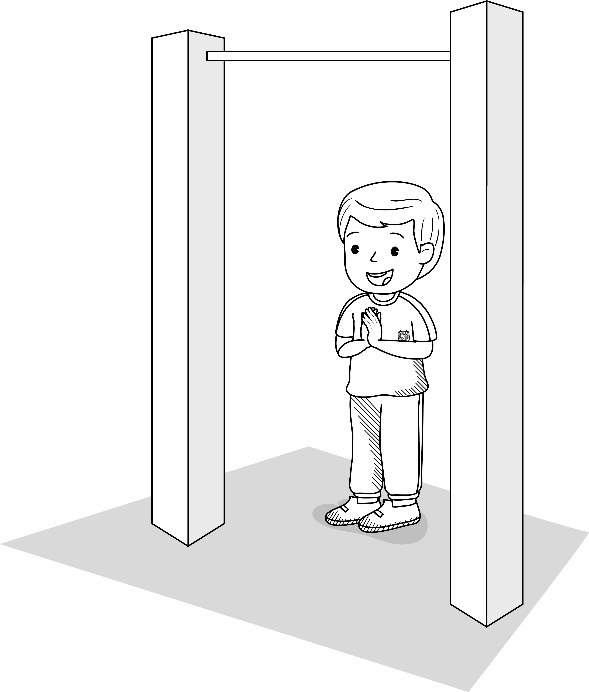 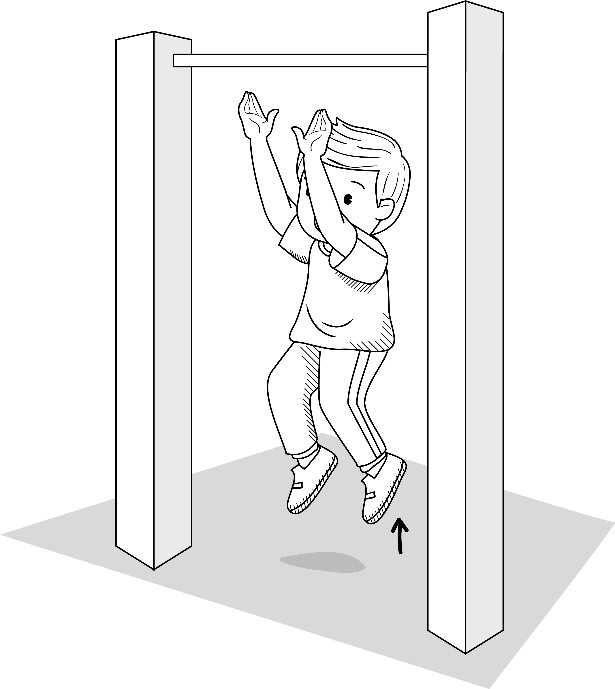 Berdiri di bawah palang tunggal.
Lompat dengan bertumpu dua kaki.
Pegang palang tunggal dengan kuat.
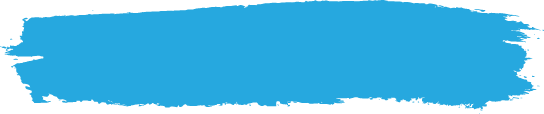 C. Gerak Keseimbangan
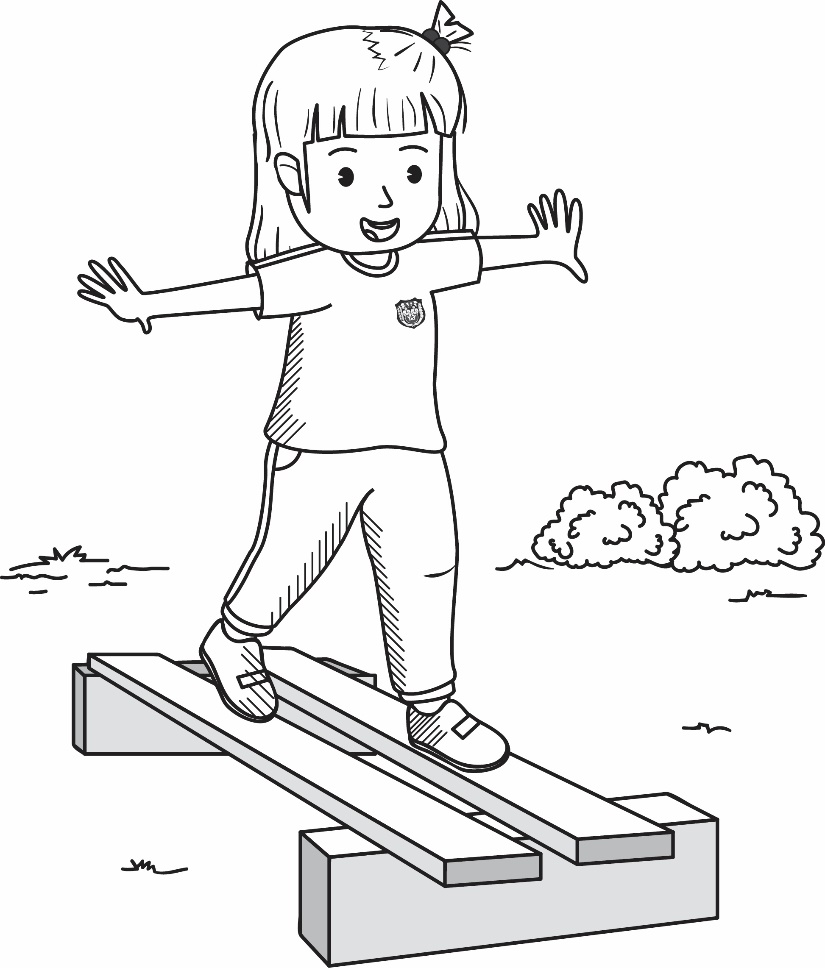 Keseimbangan adalah sikap mempertahankan tubuh agar tidak jatuh.

Gerak keseimbangan bermanfaat agar tubuh seimbang saat melakukan kegiatan.
Macam-macam gerak keseimbangan
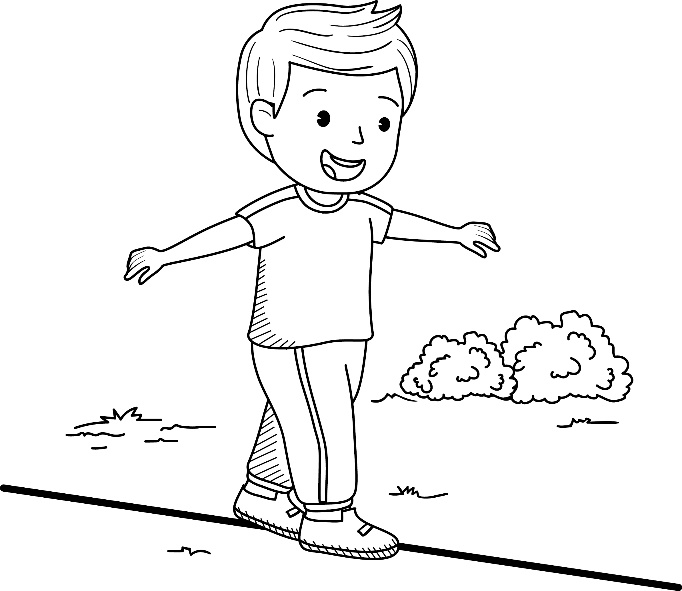 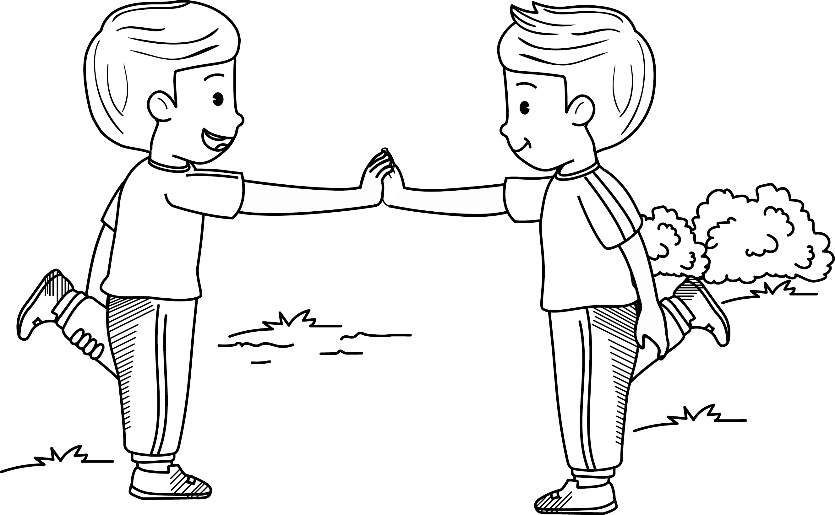 Gerak keseimbangan di atas garis.
Berdiri satu kaki berpasangan.
Macam-macam gerak keseimbangan
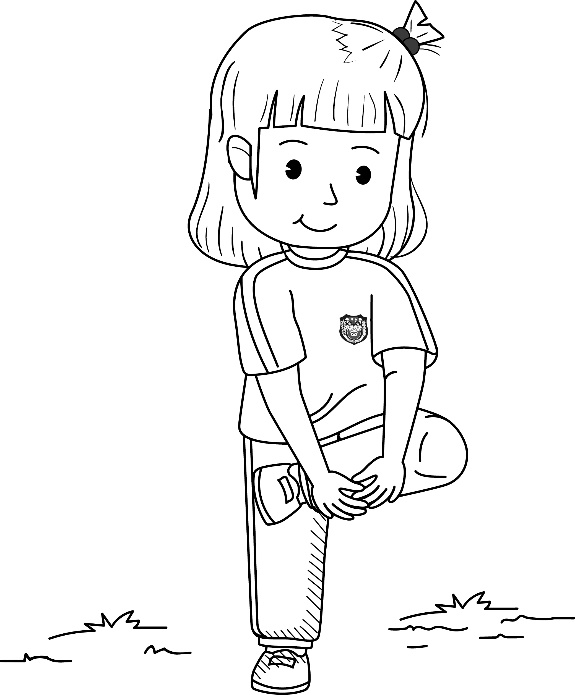 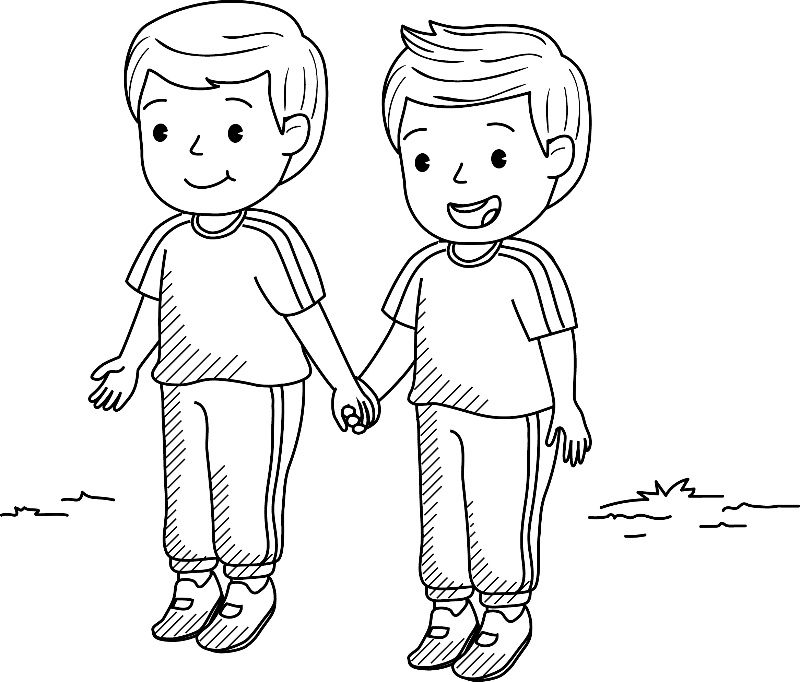 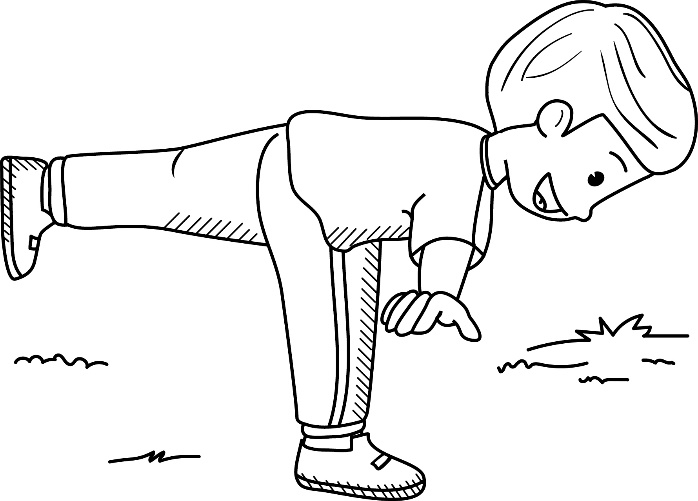 Berdiri jinjit berpasangan.
Berdiri bertumpu dengan kaki kanan.
Bertumpu dengan satu kaki.
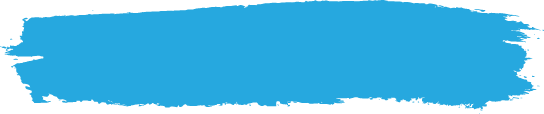 D. Gerak Berpindah
Gerak berpindah adalah gerakan dari satu tempat ke tempat lain.

Gerak berpindah bermanfaat agar anggota badan tetap seimbang.
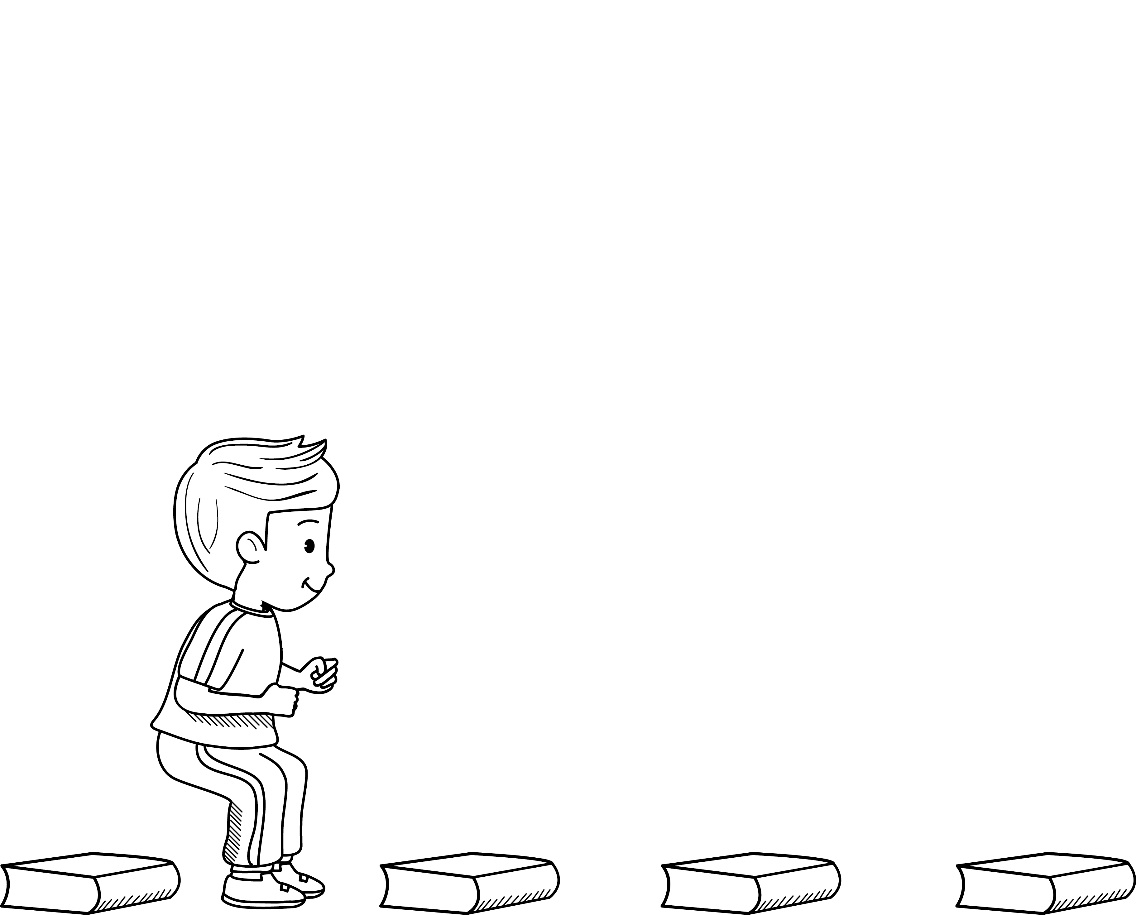 Macam-macam gerak berpindah
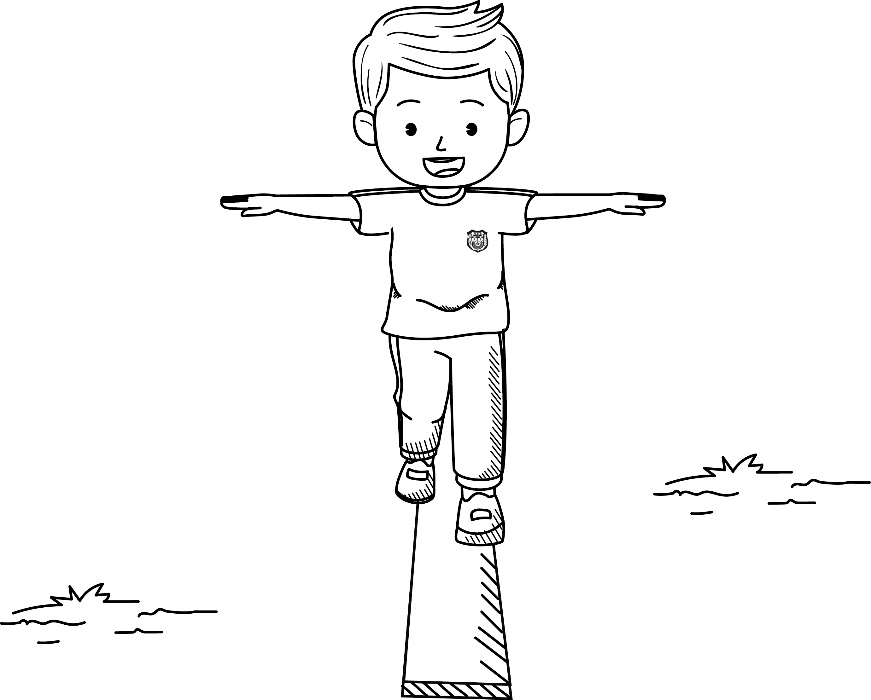 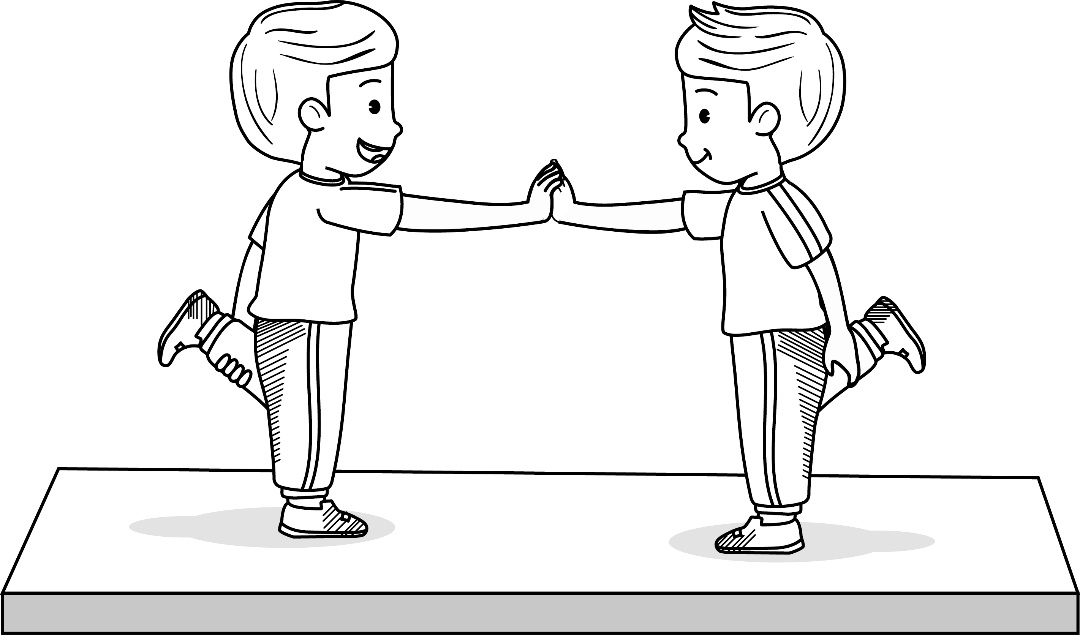 Berjalan di atas balok titian.
Bermain dorong.